Diagnosen skal stilles.
Rolf Jelnes
13.11.2017
Sår er et symptom
Vi skal behandle årsagen !

Ulcus cruris
Sår er et symptom
Vi skal behandle årsagen !

Ulcus cruris  - duer ikke, som årsags diagnose
Hyppigste årsager til kronisk sår:
Uddrag fra databasen:
Traume (735 ptt)
Tryk (627 ptt)
Diabetes med neuropati (529 ptt)
Venøst (513 ptt)
Diabetes med neuroiskæmi (359 ptt)
Arteriosclerose (366 ptt)
Lyt, se, føl, mål
Familiær disposition til arterielle eller venøse  sygdomme.
Diabetes
Smerter?

Er der iskæmiske hvilesmerter?
Tyngde fornemmelse, træthed i benene ?
Er der ødemtendens ?
Lyt, se, føl, mål
Hvor er såret placeret?
Fod? Læg-medialt? Læg-fortil? Læg-lateralt? 
Er der symmetri ?
Foddeformitet
Hammertæer, hulfod, platfod, hyperkeratoser
Synlige varicer?
Pigmenteringer?
Er der ødem?
Lyt, se, føl, mål
Huden
Fodpulse
Ødem
Pitting ødem
Lyt, se, føl, mål
Er der sensorisk neuropati
Monofilament

Ankeltryksmåling med Doppler

Beregning af ankel/arm index
Ankeltryk og monofilament
Apparatur til ca. 6000 kr.

Skiller fårene fra bukkene
 ABI < 0,5 risikofod
 ABI < 0,5 og sensorisk neuropati - højrisikofod
Engelsk studie
2000 dm ptt gennem 2 år
En kontrolleret undersøgelse
Neuropati og trykmåling
15%  er risikopatienter

Indsats reducerer antallet af ”store” amputationer fra 12 til 1 over de 2 år 

McCabe CJ, Stevenson RC,  Dolan AM:Evaluation of a Diabetic Foot Screening and Protecting Programme.Diabet.Med. 1998;15:80-84
Film
89 årig mand

Hvad nu?
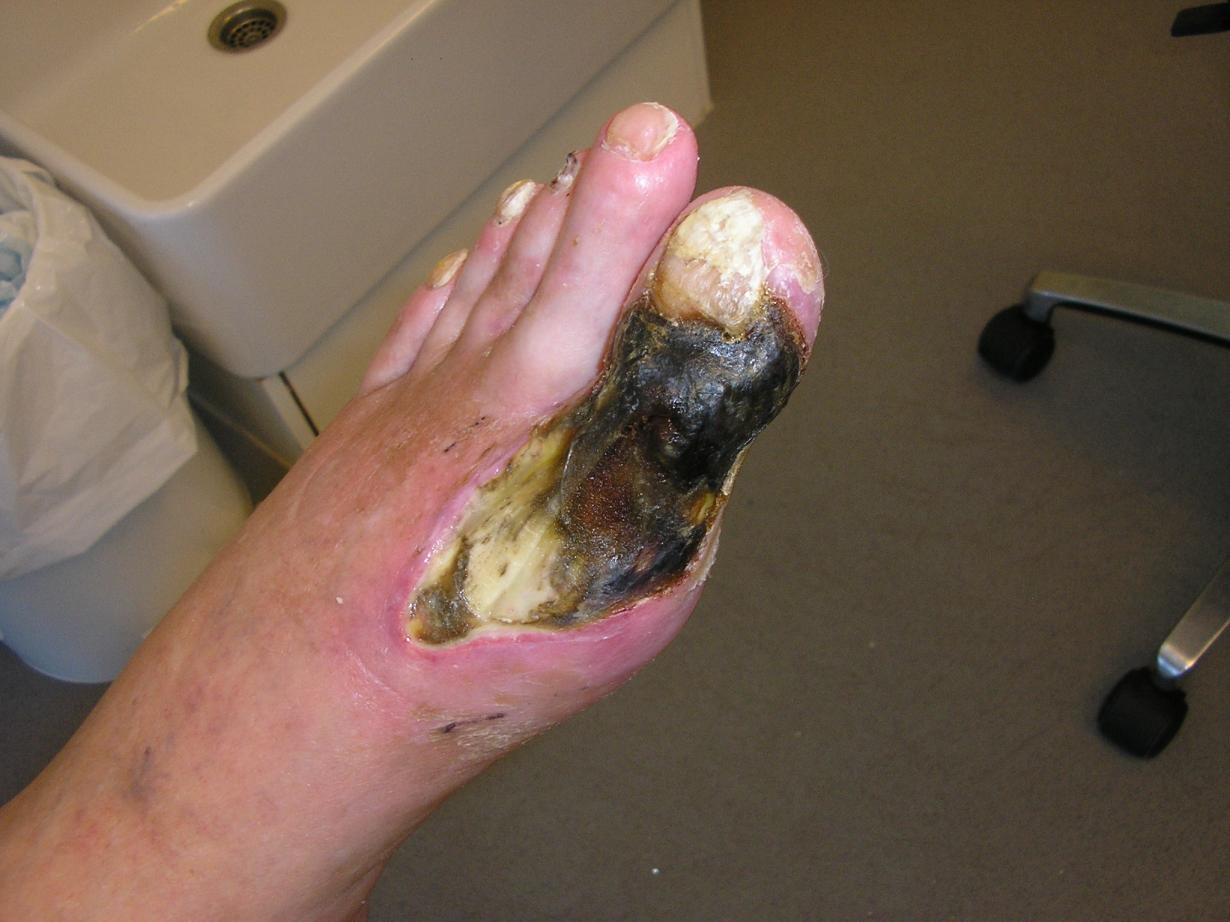 I 70.2 arterielt sår
89 årig mand.
Iskæmiske hvilesmerter
Tør, tynd hud, sort nekrose
Ingen fodpulse, 
Bevaret følesans

ABI : 40/160 = 0,25

Handling:
Henvisning til karkirurg
Aflastende fodtøj
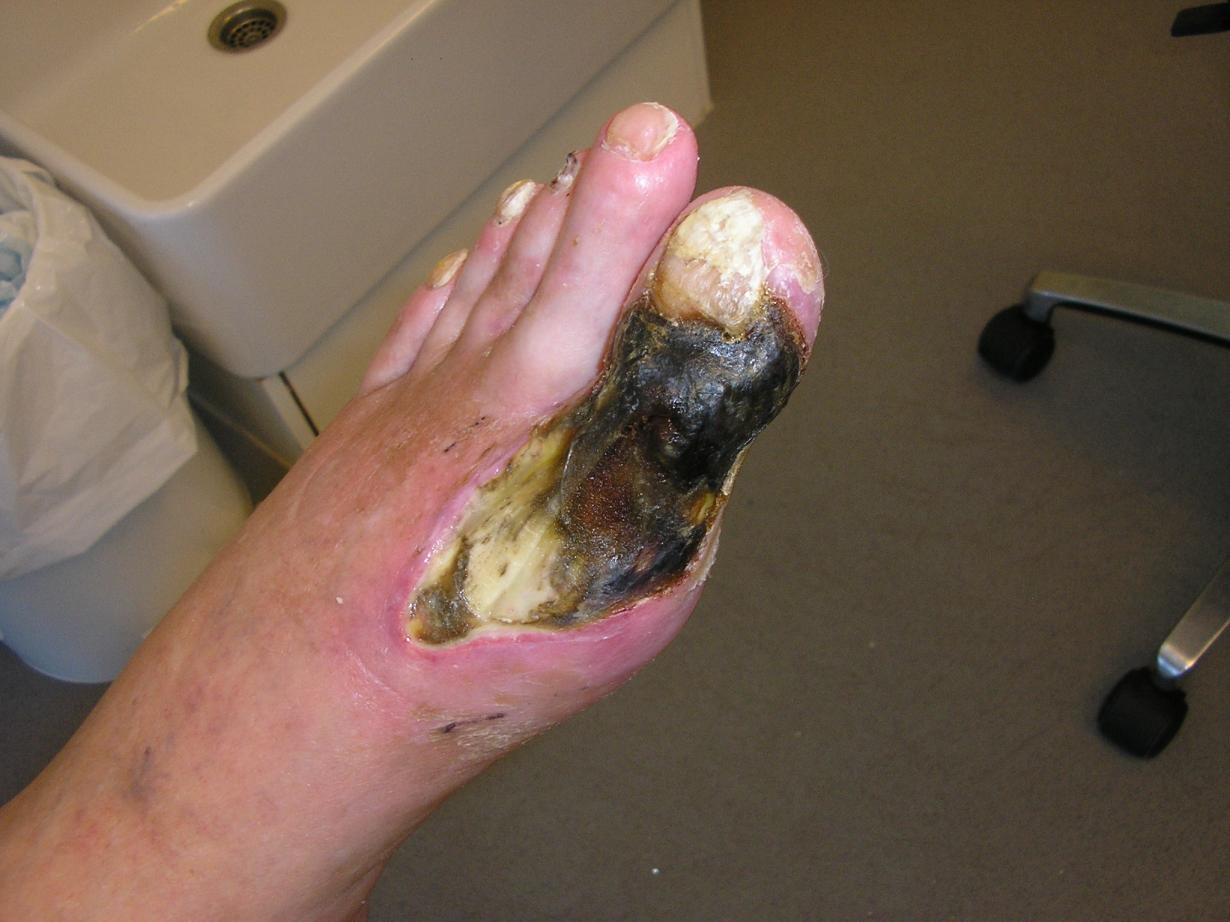 74 årig mand
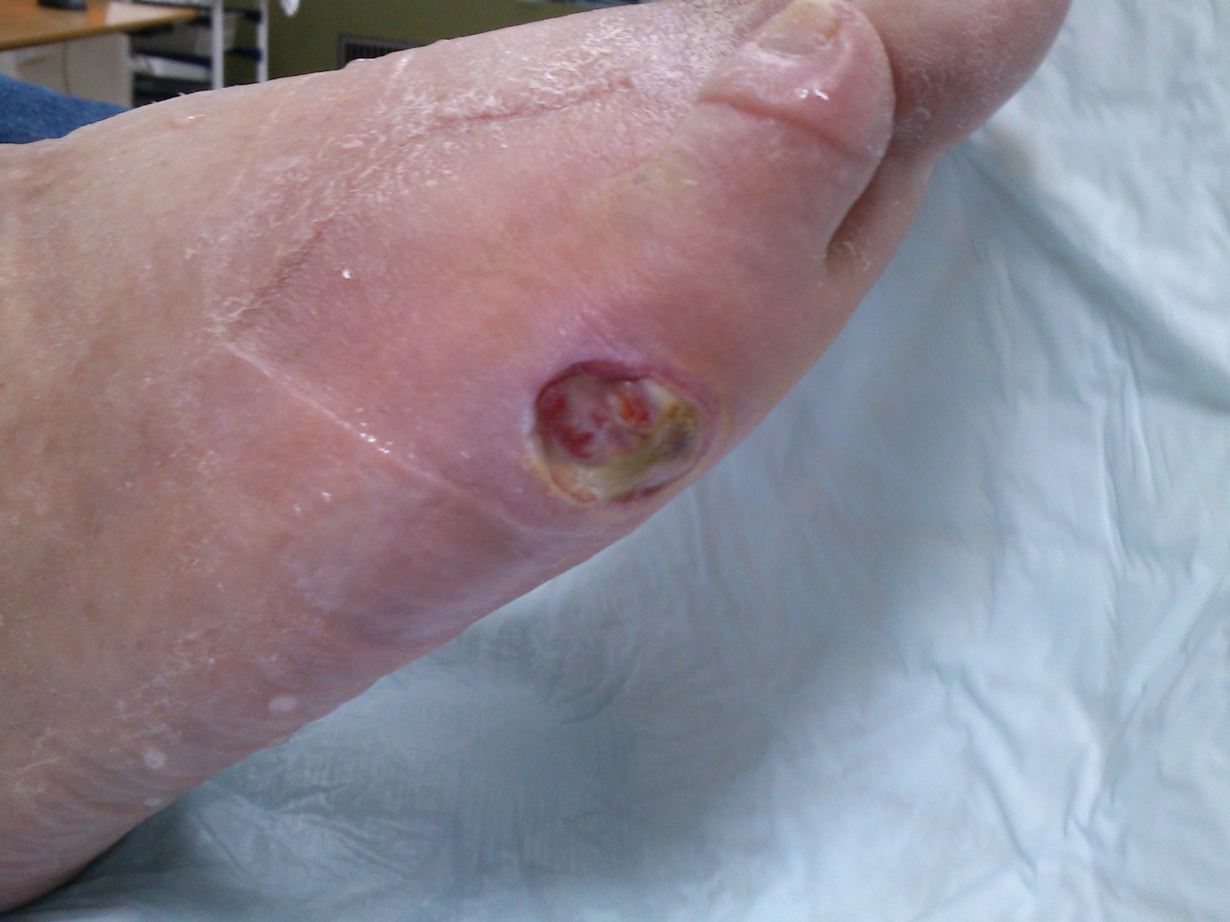 E 14.7 neuroiskæmisk sår
74 årig mand

Type 2 diabetes gennem 10 år
Ingen smerter
Sår placeret på laterale fodrand, gule/sorte nekroser, ødem.
Ingen fodpulse, sensorisk neuropati, tør, glat hud.

ABI:  220/ 150 = 1,47
(falsk forhøjet)

Handling:
Henvisning til det multidisciplinære team.
Aflastende fodtøj
Kompression ?
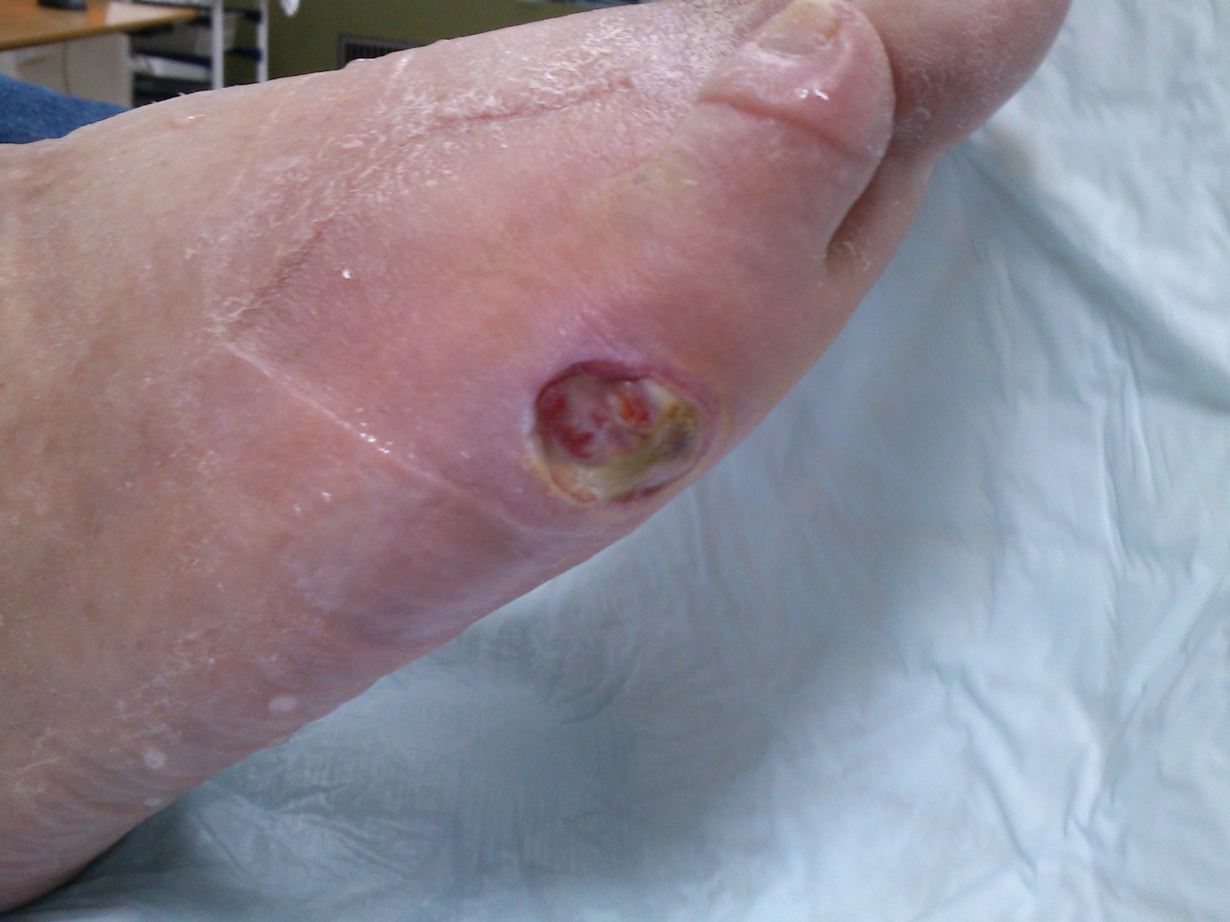 69 årig kvinde
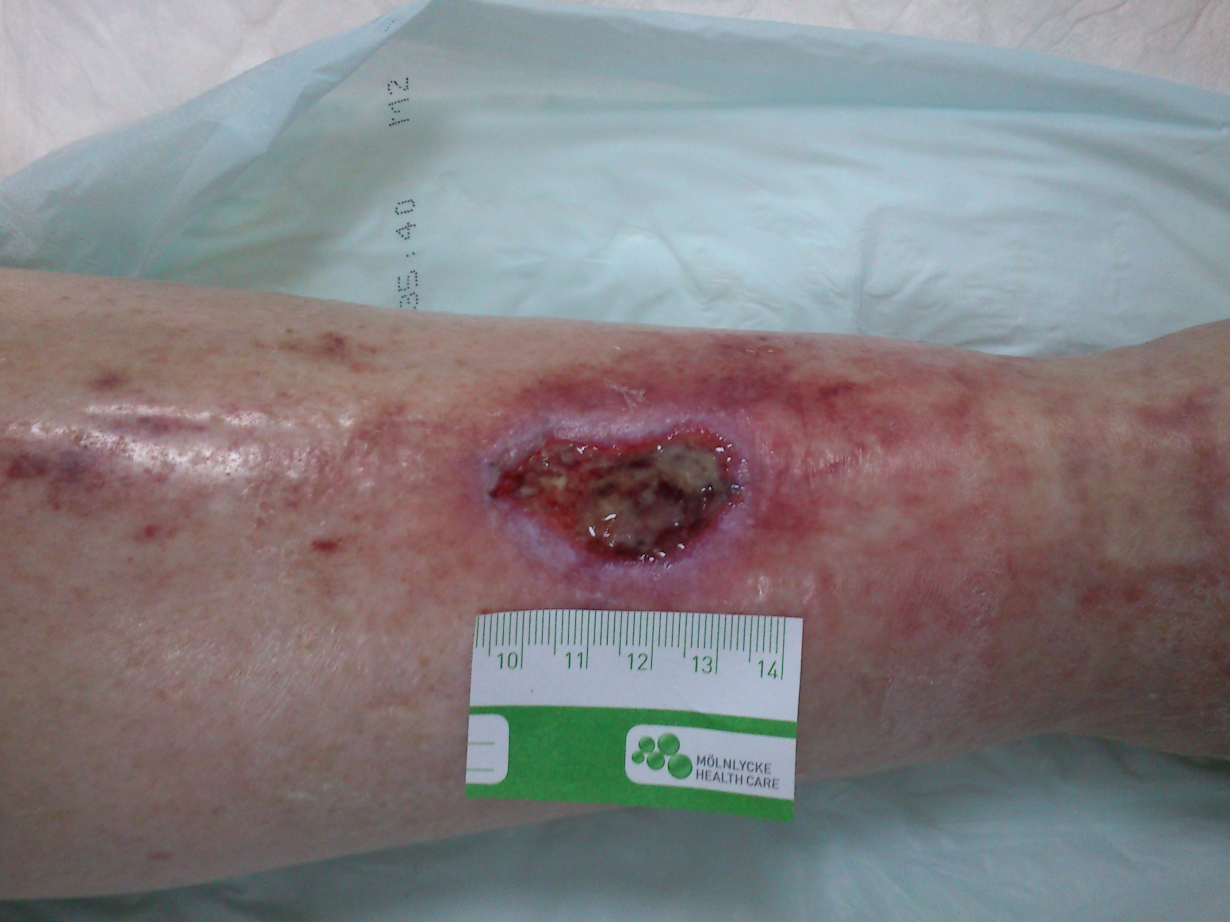 S 89.8 traumatisk sår
69 årig kvinde

Føler sig rask og rørig
Kan ikke erindre traume. Ingen ødemtendens.

Ødem i omgivelserne – microødem
Ingen hudpigmenteringer

Flotte fodpulse, ingen sensorisk neuropati.
Handling: kompression
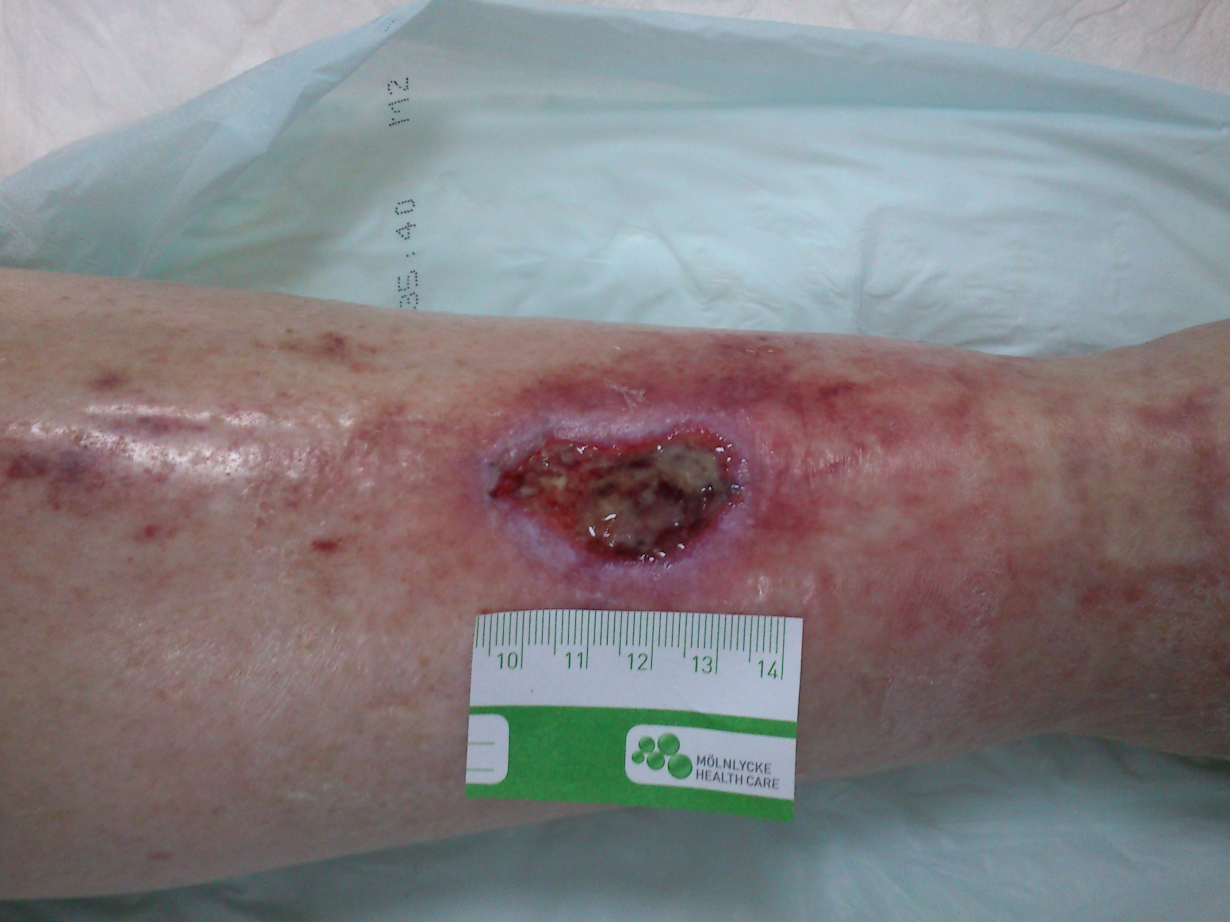 I 83.0 Venøst sår
59 årig kvinde
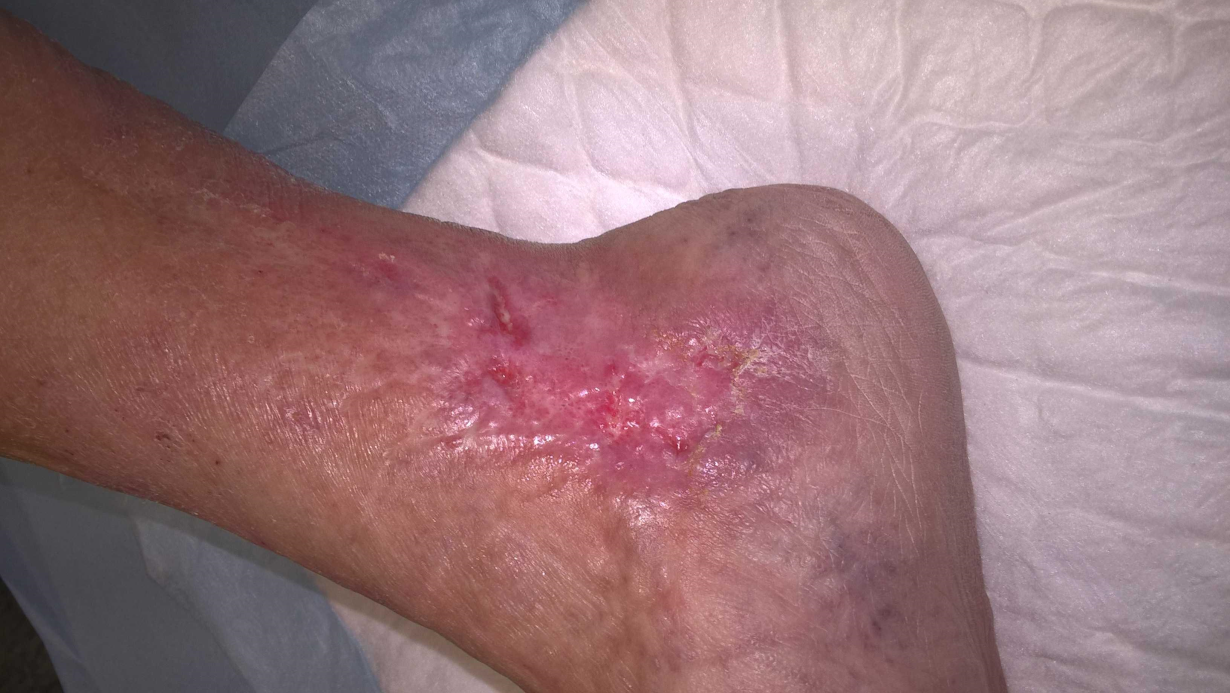 I 83.0 Venøst sår
59 årig kvinde
Ødemtendens, der tiltager i løbet af dagen. Trætte ben

Placering medialt
Overfladisk
Ingen sorte nekroser
Atrophi blanche
Flotte fodpulse
Bevaret følesans
Dilaterede vener i stående stilling

Handling:
Kompression 
Henvisning til venescanning
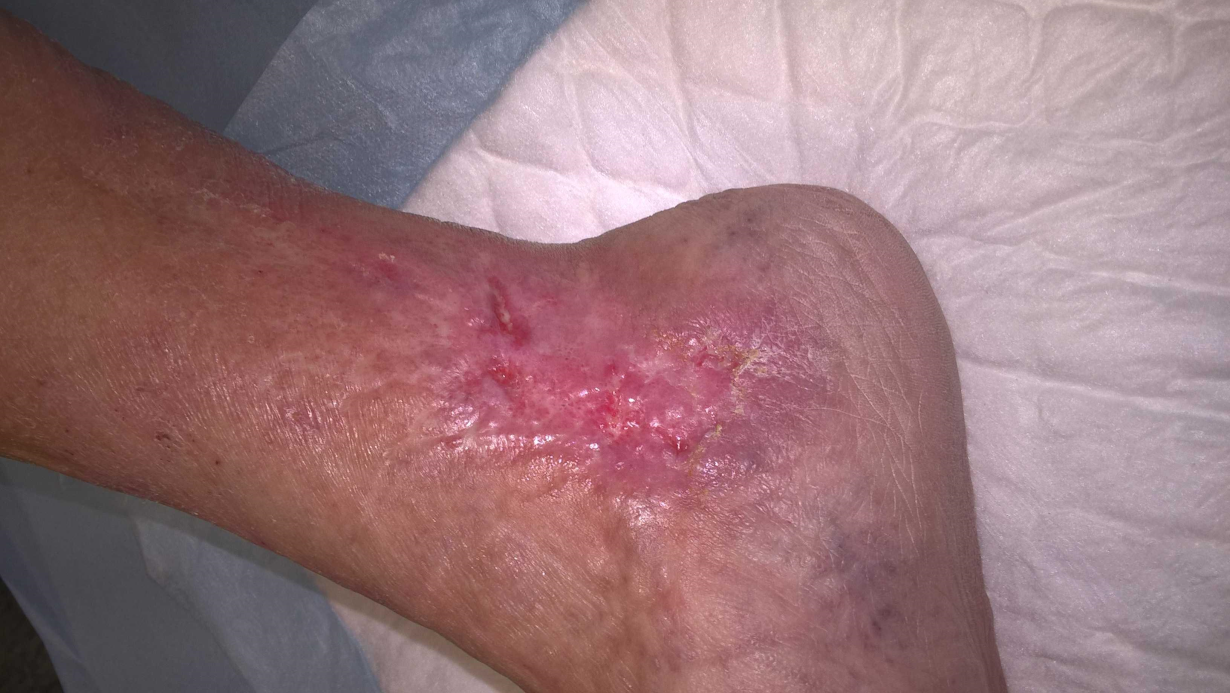 Patient forløb
Sår gennem 4 år.
Har været ved hudlæge.
Ingen ændring af såret.
Der er fodpuls, ingen neuropati.

Bandagen skiftes 2 gange om ugen: 
pris: 208.000 kr. for kommunen.
(2 * 500 kr. * 52 * 4)
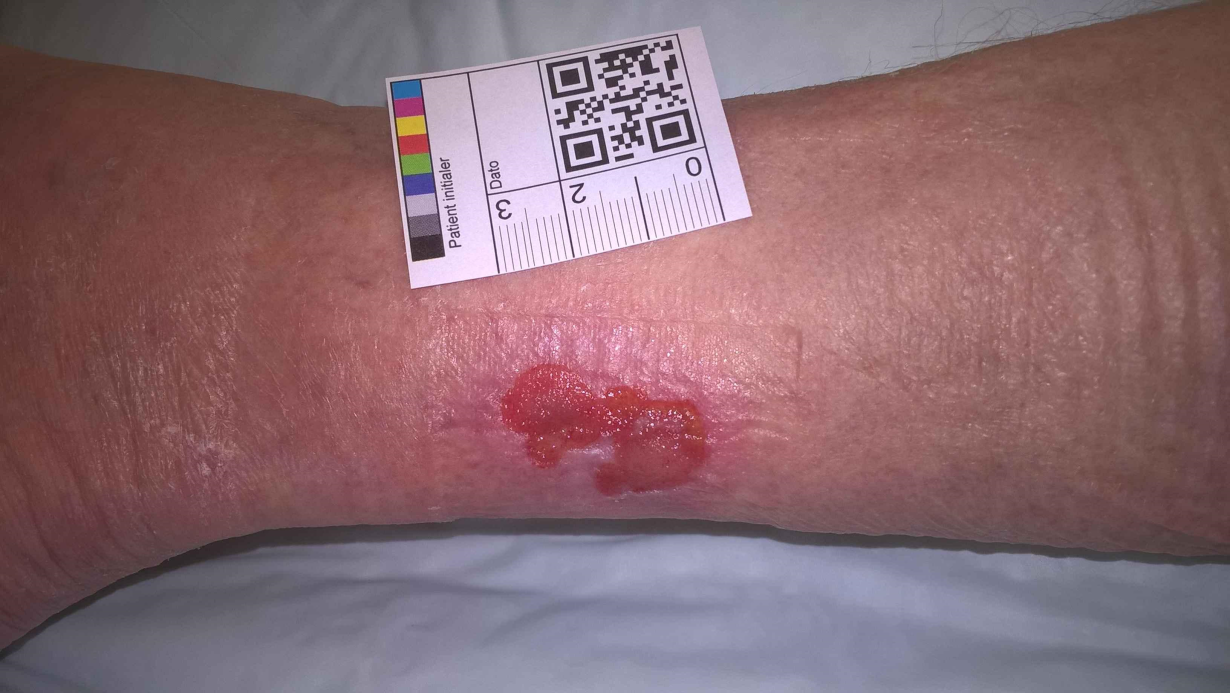 Basocellulært carcinom
Sår gennem 4 år.
Har været ved hudlæge.
Ingen ændring af såret.
Der er fodpuls, ingen neuropati.

Bandagen skiftes 2 gange om ugen: pris: 208.000 kr. for kommunen. 

Biopsi: Basocellulært Carcinom

Ved sår der ikke heler efter den lokale standard: 
REVURDER, REFLEKTER, TVÆRSEKTORIELT SAMARBEJDE
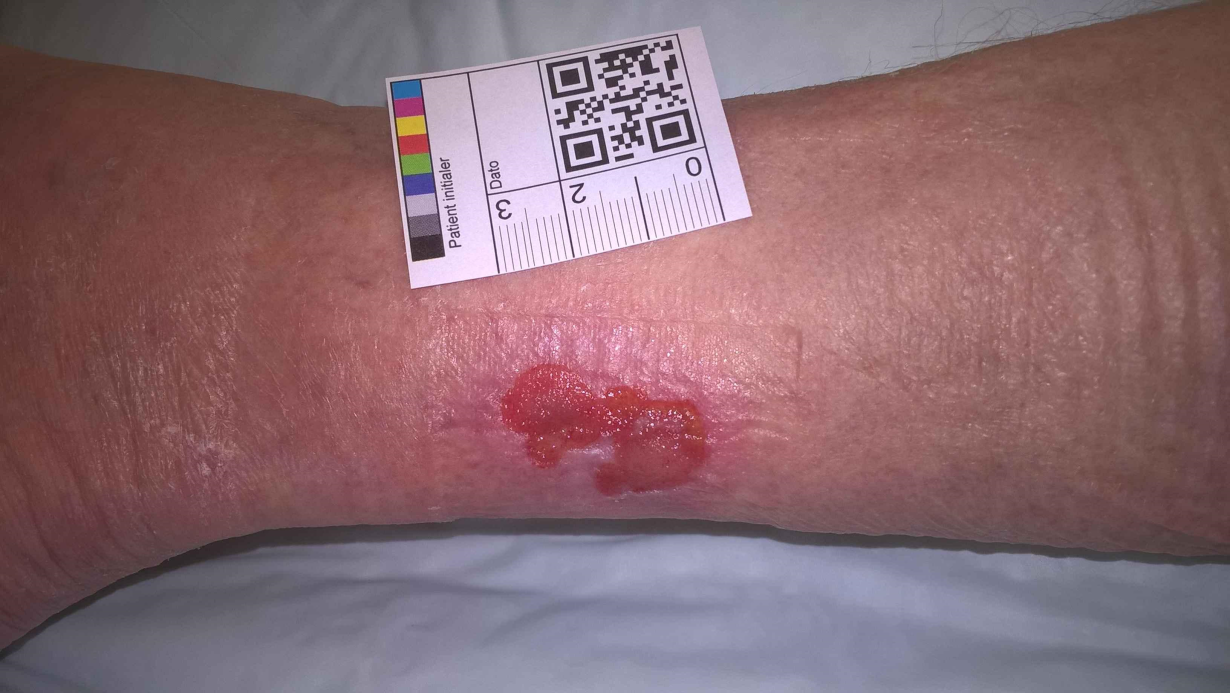